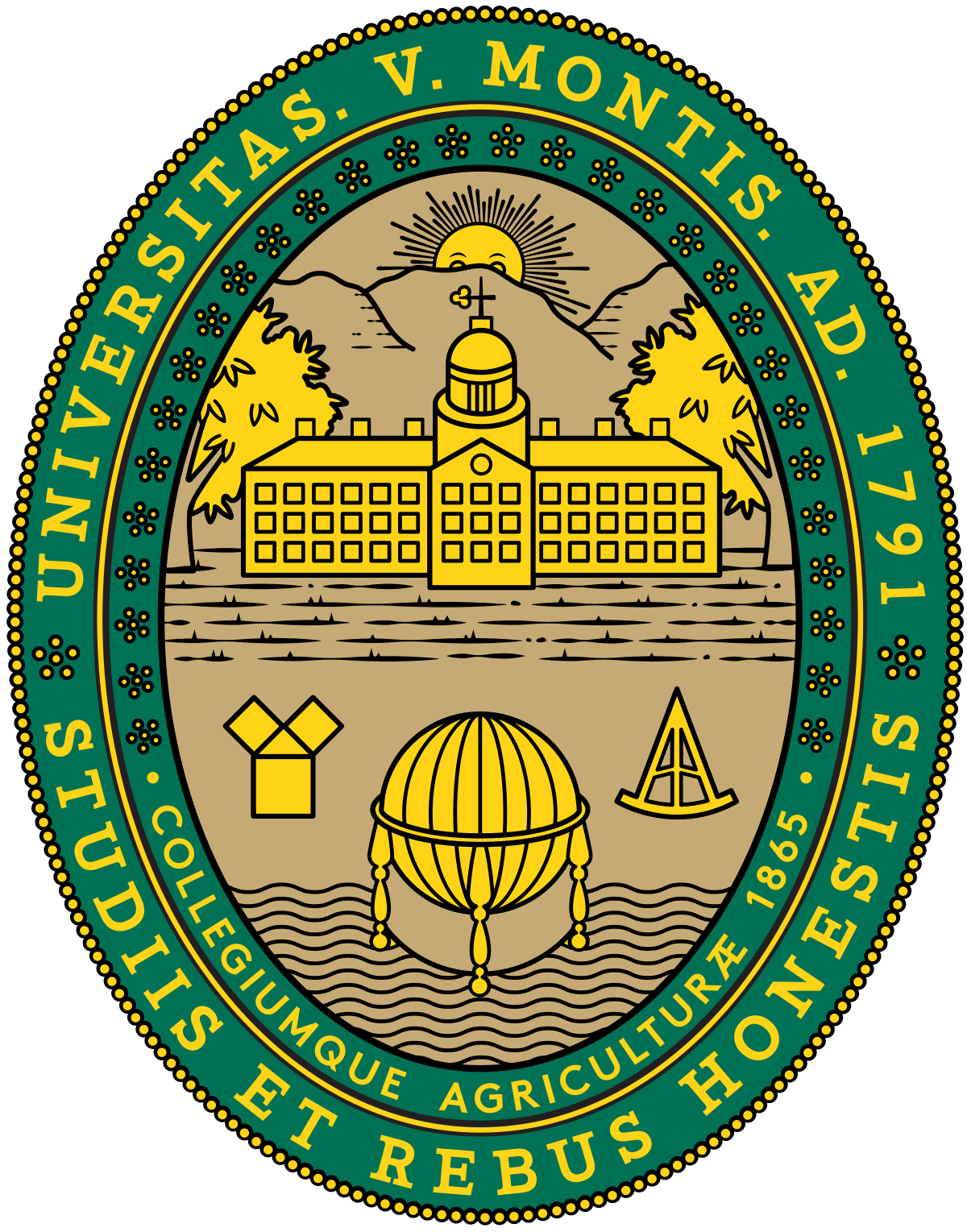 Substance Use Disorder services: UVM Clinical Psychology Phd program and Vermont Psychological Services
University of Vermont
Substance use and the justice system
Estimated that 13% of incarcerated people used heroin regularly upon arrest
People incarcerated suffer from SUDs at 2x-3x the rates of the general population
Similar numbers for those on parole or probation
The majority of people with OUD have a co-occurring mental illness (27% with severe mental illness)
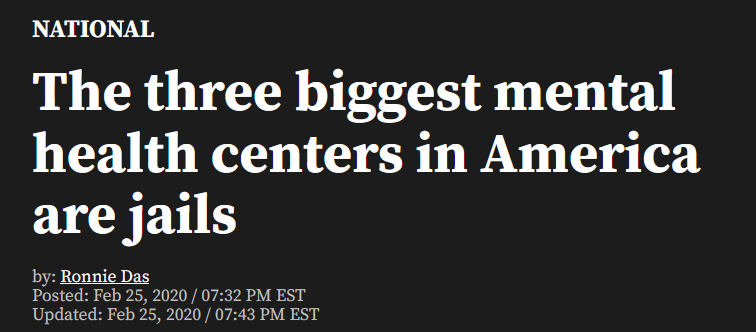 U.S. Department of Justice, 2017; Feucht & Gfroerer, 2011; fazel et al., 2017; Jones & McCance-Katz, 2019
Substance use and the justice system
Only about 11% of incarcerated people receive treatment for a substance use disorder
Only around 5% of treatment referrals made by parole or probation agencies for opioid use disorder result in MOUD
35-75% of individuals who begin MOUD discontinue their treatment in just the first year of treatment
Chances of overdose skyrocket post-release
Estimates as high as 129x hazard ratio
The National Center on Addiction and Substance Abuse, 2010; Krawczyk et al., 2017; Binswanger et a. 2007; Substance Abuse and Mental Health Services Administration, 2019
The Vermont Correctional Addiction Treatment Program (V.C.A.P.)
Established in 2016

Our Current Team:
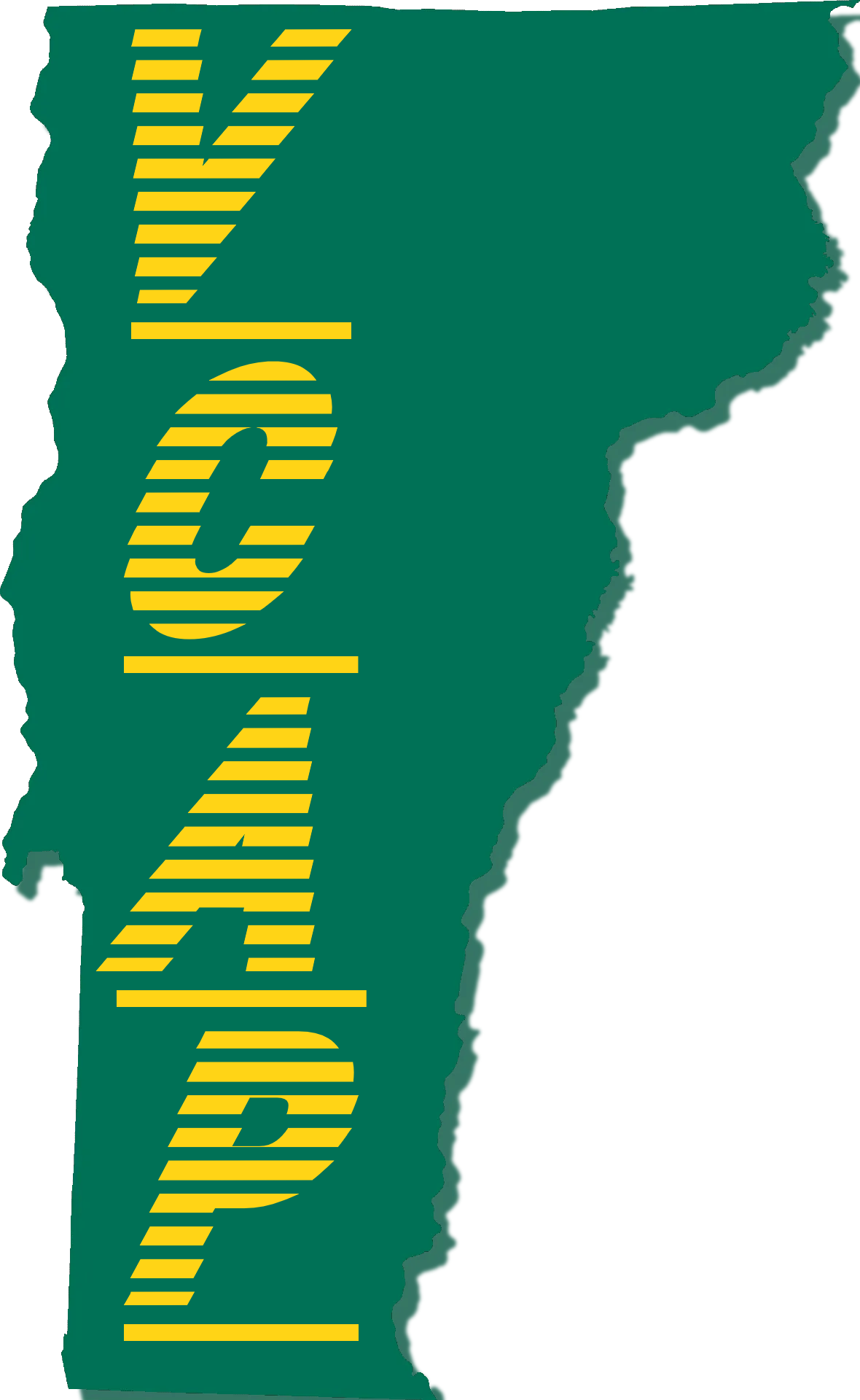 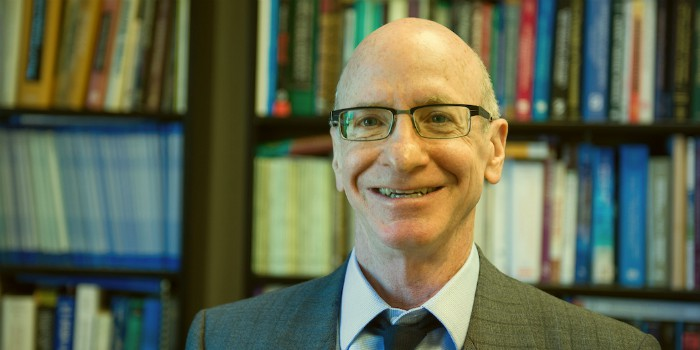 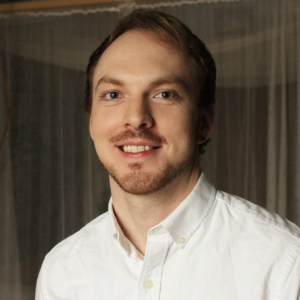 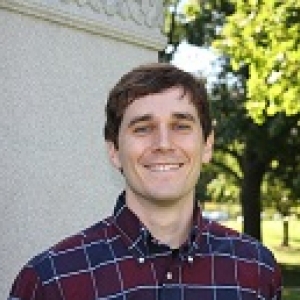 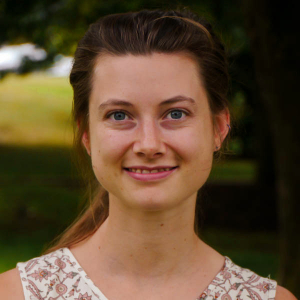 Thomas Geist, MS MA
Rachel Gehman, MA
Nathan Moxley-Kelly, MS
Tim Stickle, PhD
V.C.A.P. patients
Historically, primarily pre-trial federal detainees
A time of transition and uncertainty
Recently including state and federal cases
Variety of charges, violations
Highly diverse, motivated, and engaged
SUD and co-occurring mental health disorders
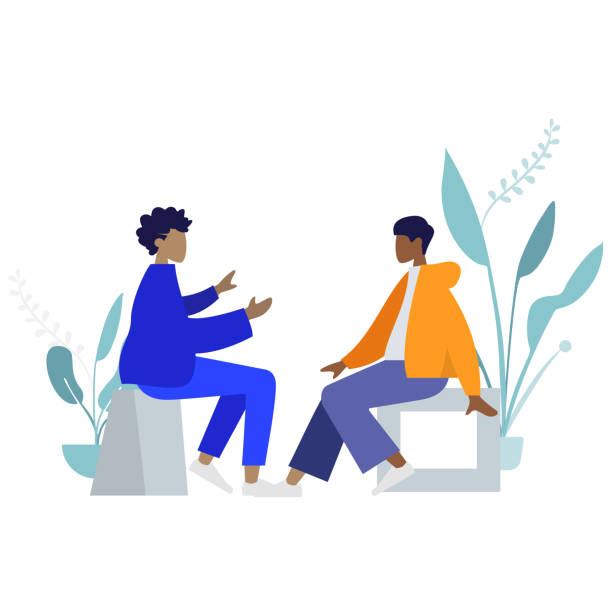 V.C.A.P. Services
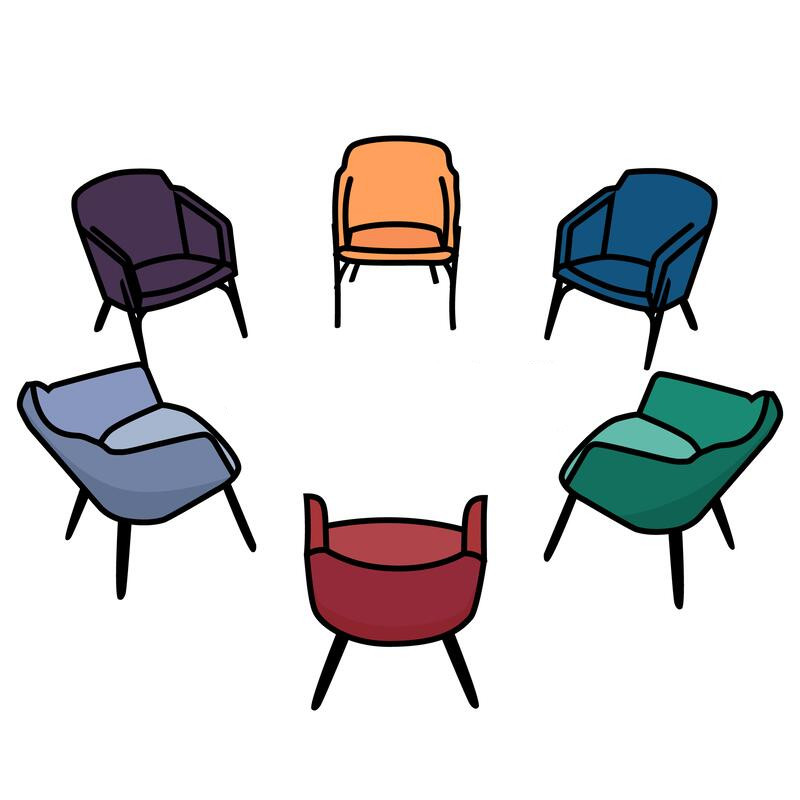 Assessment
Full understanding of presenting problem & comorbidities
Context of history, goals, and strengths

Evidence-Based Treatment
Individual and Group
CBT; ACT; MI

Advocacy
Coordinate with Marshalls and Probation
The SUDSS Team!
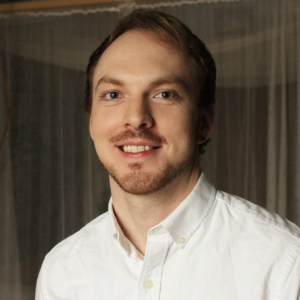 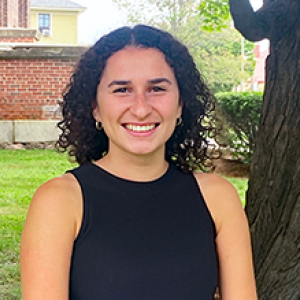 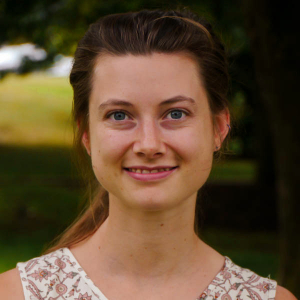 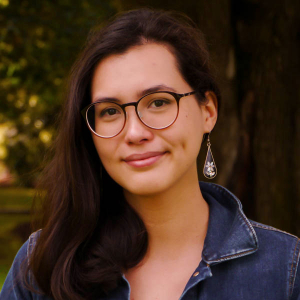 Nathan Moxley-Kelly, MSc
Rachel Gehman, MA
Jill Giannini, BA
Rhiannon Wiley, MA
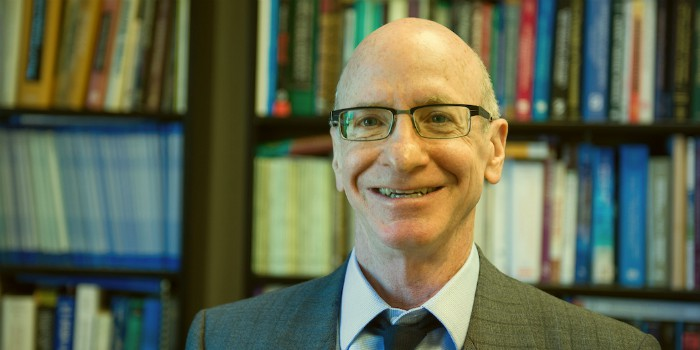 Tim Stickle, PhD
Substance Use Disorders Specialty Service (SUDSS)
Designed to facilitate student’s interest and motivation to help! 
Student’s passion
Clinical supervisors and researchers with expertise
Material resources (E.g., office space, assessment tools, etc.)

How do we figure out how to help?
Reached out to providers and program directors 
Expressed our desire to help
Described our resources
Asked what was needed

Providers discussed issues related to: 
Waitlists for treatment 
Siloing 
Insufficient time
A lack of screening and assessment

Then began developing a service to address the identified needs!
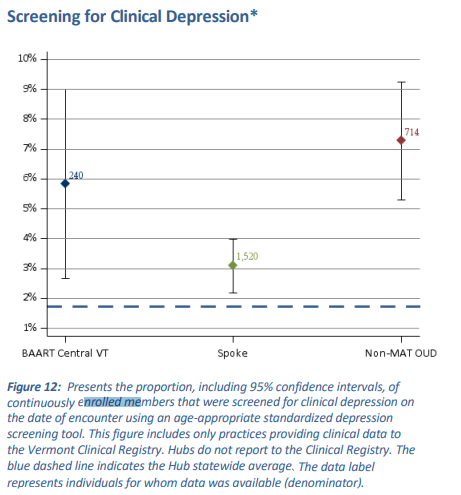 How does SUDSS work? 
Treatment
	Approach the work with a non-judgmental, harm-reduction mindset 
Clinicians will help clients accomplish their goals
Abstinence, improved functioning, reduced suffering, etc. 

Clinicians use evidence-based interventions
Motivational interviewing (MI)	
Cognitive-behavioral therapy (CBT)
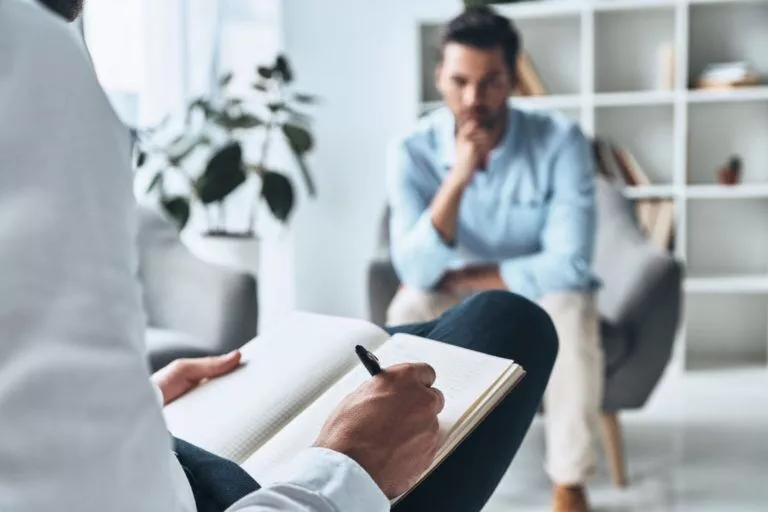 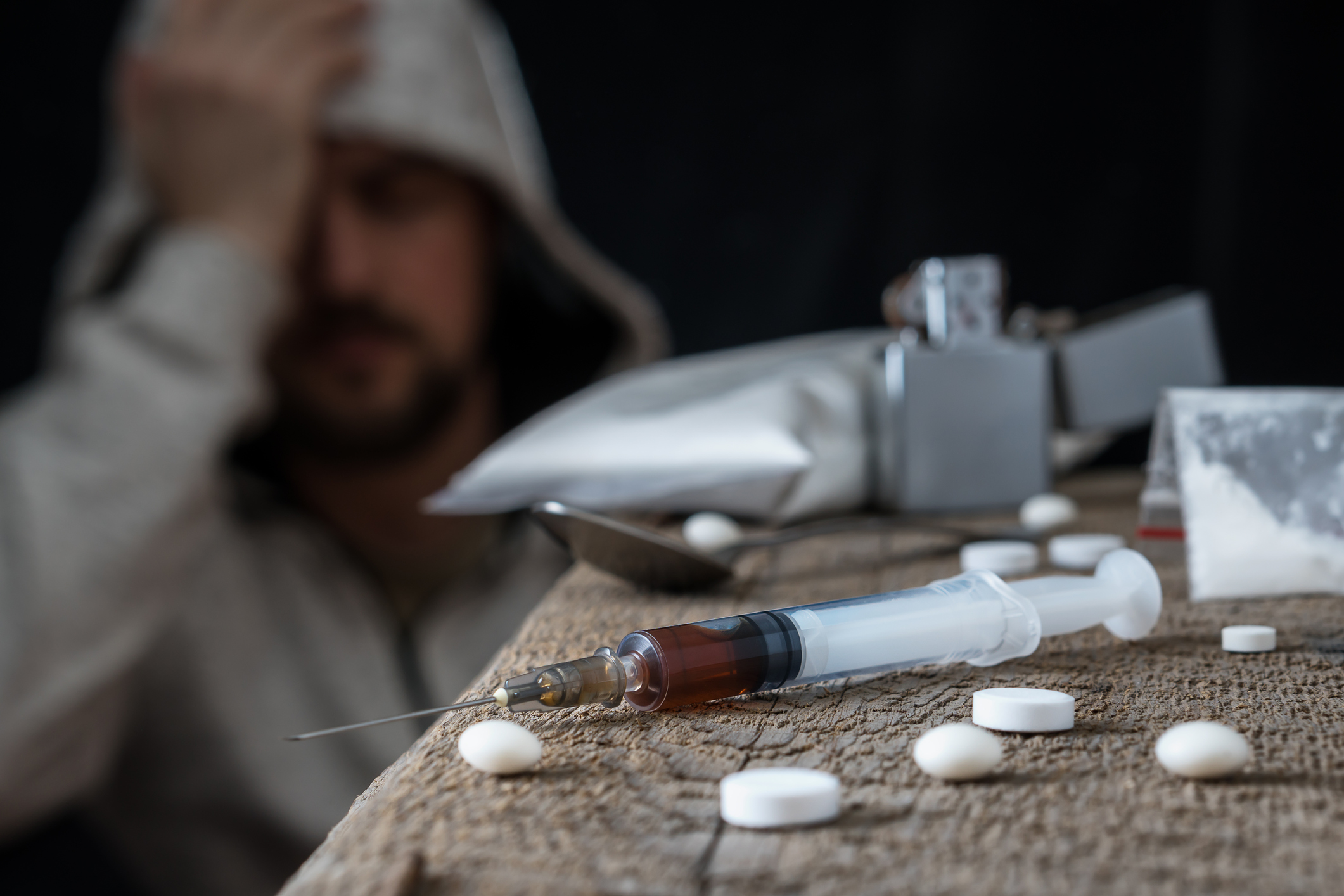 Recurrence of use
Hospitalization
Incarceration
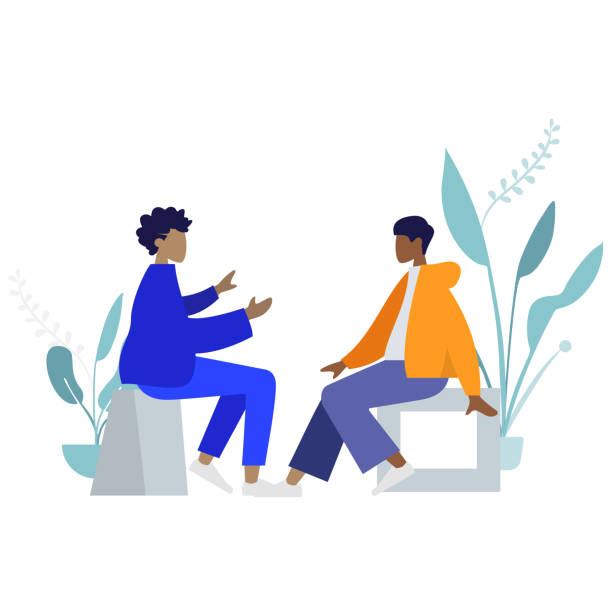 How does SUDSS work? 
Evaluation and Referral
Structured and semi-structured interviews 
Diagnosing DSM-5 disorders 
Differential diagnosis
Functioning (e.g., cognitive) 
Treatment targets
Treatment plans 
Assessment is collaborative!

Reports
Access special services (e.g., services for persons with disability) 
Guide intervention 
Referral to an appropriate care provider 
Including providers of MOUD
Stepdown service - Goals
Increase post-release treatment retention for MOUD
Some evidence suggests psychosocial adjuncts increase MOUD retention
Treat co-occurring mental health disorders across a continuum of care
Associated with non-compliance, drop out, overdose, etc.
Prioritize Harm reduction
Build trust and break down barriers in the mental health system
Provide Training for future clinicians
A future workforce in Vermont
VCAP
2016-
SUDSS
2022-
Stepdown Service
2023-
Stepdown service – Resources
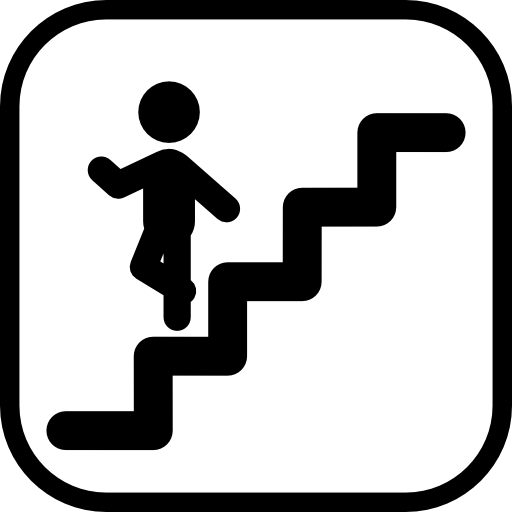 SUDSS service resources:
Telehealth prescribing of MOUD by Tildabeth Doscher MD, MPH
Network of community providers (e.g., UVM’s Addiction Treatment Program)
Fentanyl Testing Strips
Narcan
Clinical supervisors and researchers with expertise
Material resources (e.g., office space, assessment tools, etc.)
Trained clinicians
Opioid settlement advisory mandate
18 V.S.A. § 4774
(b) Expenditures from the Opioid Abatement Special Fund shall be used for the following opioid prevention, intervention, treatment, recovery, harm reduction, and evaluation activities: 
(5) addressing the needs of criminal justice-involved persons
18 V.S.A. § 4774
(6) treating incarcerated populations, specifically:
(A) providing evidence-based or evidence-informed treatment and recovery support, including medication-assisted treatment for individuals with opioid use disorder or co-occurring substance use or mental health disorders while transitioning out of the criminal justice system; and 
(B) increasing funding for correctional facilities to provide treatment and recovery support to inmates with opioid use disorder;
Opioid settlement advisory mandate
18 V.S.A. § 4774
(5) expanding the availability of warm handoff programs and recovery services, specifically:
(C) broadening the scope of recovery services to include co-occurring substance use disorder or mental health conditions;
18 V.S.A. § 4774
(10) supporting efforts to provide leadership, planning, coordination, facilitation, training, and technical assistance
(12) implementing other evidence-based or evidence-informed programs or strategies that support prevention, harm reduction, treatment, or recovery of opioid use disorder and any co-occurring substance use or mental health disorder; and to abate the opioid epidemic;
Funding
VCAP and SUDSS meet specific needs related to the Opioid Settlement Committee’s recommendations
In line with statewide initiatives to provide efficacious intervention for OUD 
To continue to provide care and to expand its services additional funding is needed
Administrative costs
Graduate Student stipend
Supplies
Travel Vouchers for Clients
Training Materials
Therapy Materials (e.g., client workbooks)
Questions?
Contact:
Thomas.Geist@uvm.edu